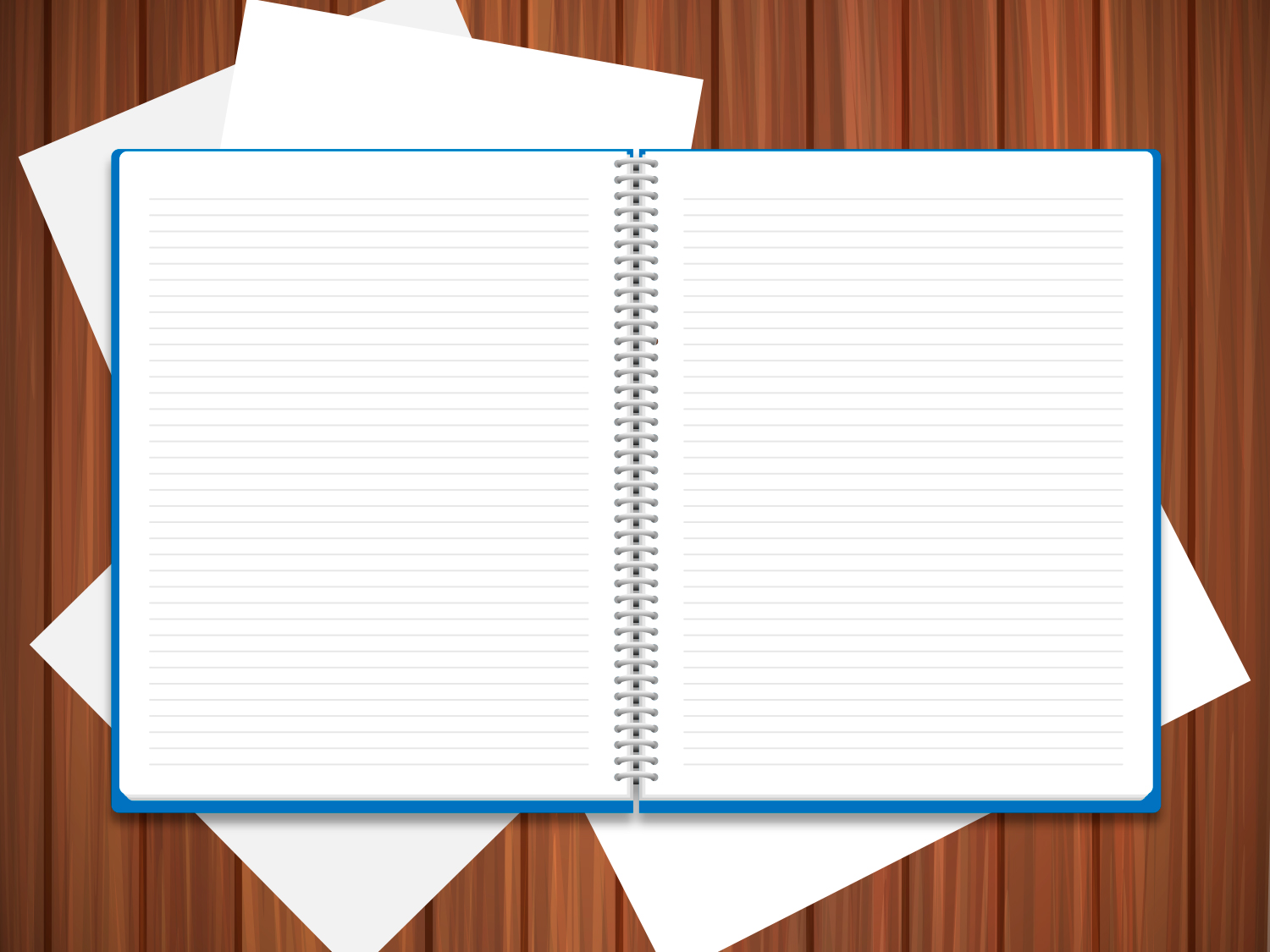 «Подросток в мире вредных привычек»
Социальный педагог
Красуцкая С. О.
Привычка – вторая натура…
Привычка – это автоматизированные действия, которые проявляются независимо от желания человека.
Полезные привычки помогают почувствовать себя собранным, организованным, готовым к преодолению трудностей.
К сожалению, у людей – и взрослых, и у детей – сами собой возникают не только полезные, но и вредные привычки.
Вредные привычки детей, и как с ними  бороться родителямОт теории к практике.
Сигареты
Каждую секунду на земле выкуривается более 300 000 сигарет.
Около 40 веществ, содержащихся в табачном дыме, вызывают рак.
Пассивные курильщики в два раза чаще  болеют, чем те, кого не «обкуривают».
Наблюдается отставание детей в умственном и физическом развитии.
Очень часто дети задают вопросы:
Если табак вреден, почему его продают в магазинах?
Правда, что табак действует, как наркоз: покурил и зуб перестал болеть?
Взрослым курить можно, а почему нельзя курить детям?
Я слышала, что сигареты с фильтром не вредны, их можно курить и девушкам.
Попробуем ответить?
Мифы и факты об употреблении табака
Миф Курить- выглядеть взрослее и солиднее.
Факт Курение в лучшем случае приведет к ухудшению здоровья, в худшем убьет- не самое взрослое решение. Взрослые отказываются от курения, осознав опасность. Курение не прибавляет взрослости и ума.

Миф Курение – это « круто», « модно».
Факт А запах изо рта - это « классно»? И так ли уж « круто» заботиться только о внешнем впечатлении, забывая о том, что внутри  легкие курильщика выглядят совсем не  «классно».
Мифы и факты об употреблении табака
Миф Когда захочу, тогда и брошу.
Факт Табак - самый затягивающий наркотик. Отказаться от курения не так легко, как представляется. Организм привыкает к никотину, и желание становится нестерпимым

Миф Курение помогает похудеть.
Факт Курение не помогает стать стройнее. Курильщики обладают разными формами, размерами, как и не курящие.
Мифы и факты об употреблении табака
Миф Курение- это удовольствие
Факт За курильщиком тянется шлейф отвратительного запаха. Плохо пахнет изо рта,  руки, волосы, одежда- все пропитано запахом табака. Неправда ли  сомнительное удовольствие
Не запрет!
Самое главное формировать позицию отвержения сигарет и алкоголя.
Сформировать отрицательное отношение к алкоголизму как социальному явлению – разрушителю человеческого счастья
Мифы и факты об алкоголе
Миф Алкоголь стимулирует, придает силы.
 Факт Алкоголь угнетает центральную нервную систему, затормаживает нормальные реакции  организма.
Миф Выпившие люди дружелюбны и общительны.
Факт Обычно напившиеся люди теряют над собой контроль, становятся агрессивными и злыми, ввязываются в драки. Половина всех убийств  связаны со злоупотреблением алкоголем.
Мифы и факты об алкоголе
Миф Алкоголь пищевой продукт.
Факт  Алкоголь не переваривается в желудке, как пища. Он попадает прямо в кровь.
 Миф Алкоголь может « прочистить мозги».
Факт Алкоголь нарушает нормальную  работу головного мозга. 
Миф Больше людей умирает от наркотиков, чем от алкоголя.
Факт По статистике, от злоупотребления алкоголем умирает в несколько раз больше людей, чем от наркотиков.
Наркотики
В настоящее время наркотики стали реальностью. 
Причины начала употребления наркотиков:
Бесплатное  предложение попробовать наркотик.
Из любопытства.
Не осознаёт пагубность и вредность привычки, реакция на которую в 15 – 20 раз выше, чем на алкоголь.
Низкая самооценка подростка.
Стремление уйти от тоски и одиночества.
Признаки пристрастия ребёнка к пагубным привычкам
Резкая смена друзей.
Резкое ухудшение поведения.
Изменение пищевых привычек.
Случаи забывчивости. Бессвязная речь.
Резкие перемены настроения.
Полная утрата прежних интересов.
На фоне полного здоровья – расширение зрачков, покраснение глаз, кашель, насморк, рвота. (наркотики!)
Принципы поддержки подростка
Терпение.
Внимание.
Тактичность и деликатность.
Точное использование слова как важного инструмента в отношениях.
Умение поставить себя на место ребёнка.
Умение поставить себя на место ребёнка.
Ознакомление подростка с научными фактами и сведениями о вреде наркотиков, курении, алкоголя.